«Царства живой природы».
Какие Вы знаете царства живой природы? Назовите их!
Грибы. Царство грибов.
Подберёзовик.
Не спорю – не белый.
Я, братцы, попроще.
Расту я обычно
В берёзовой роще.
Боровик (Белый гриб).
Глубоко был спрятан он,
Раз-два-три - и вышел вон.
И стоит он на виду.
Белый, я тебя найду!
Мухомор.
Этот гриб в лесу растетНе клади его ты в рот!Он совсем не сладкийКрапинки на шляпкеКрасный, словно помидор:Несъедобный мухомор!
Чем грибы отличаются от растений?
1. Грибы не имеют зелёной окраски.
2. Грибы не могут, как растения, создавать питательные вещества – образовывать кислород из углекислого газа.
Грибы - удивительнейшие из живых существ, населяющих нашу планету.
Существует 120000 разновидностей грибов. При этом для человека важны примерно 500 видов: более 300 опасны для человека, а остальные используются в различных целях.
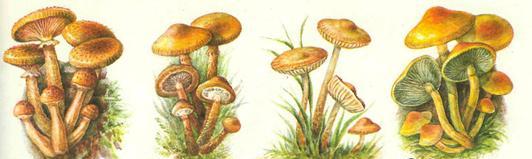 Грибы присутствуют везде! Они растут на земле, под землей, в воде, на камнях и не только! Многие виды грибов активно используются человеком в пищевых, хозяйственных и медицинских целях.
      Грибы бывают разного вида и имеют разные свойства.
Строение гриба.
Грибные плантации.
Сумчатый гриб.
Энокитаке – японский гибрид обыкновенного опёнка.
Пластинчатые грибы
Чага (Трутовик скошенный)
Отидея ослиная или «Ослиные уши».
Дождевик настоящий
Но некоторые грибы можно рассмотреть только под микроскопом!
 Это так называемые плесневые грибы, или плесень.
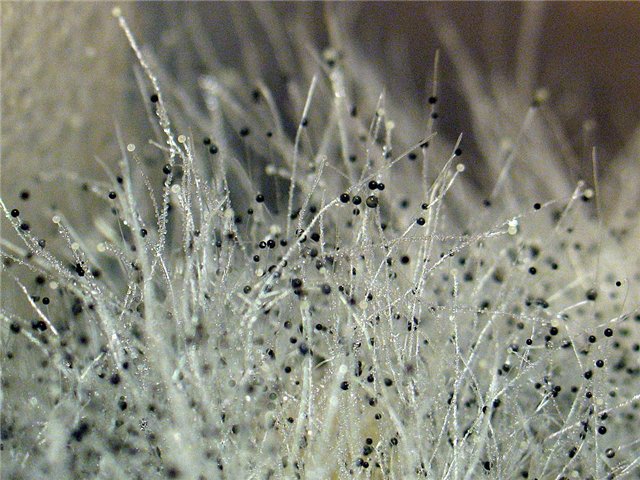 Плесень под микроскопом.
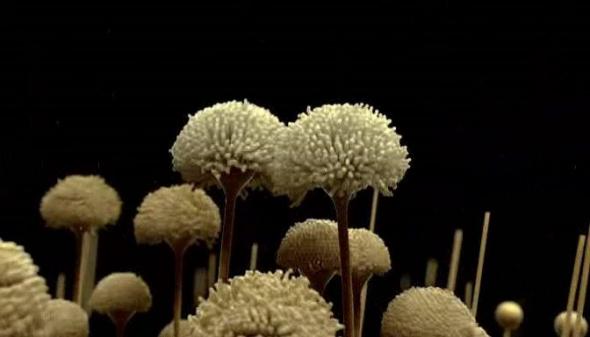 Важно знать: если продукт пахнет плесенью, то его уже есть нельзя! Опасно для здоровья!
Однако, существует так называемая «благородная плесень».
Используется для изготовления специальных сортов сыра (рокфор, камамбер).
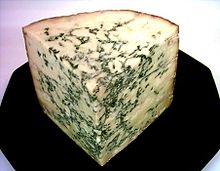 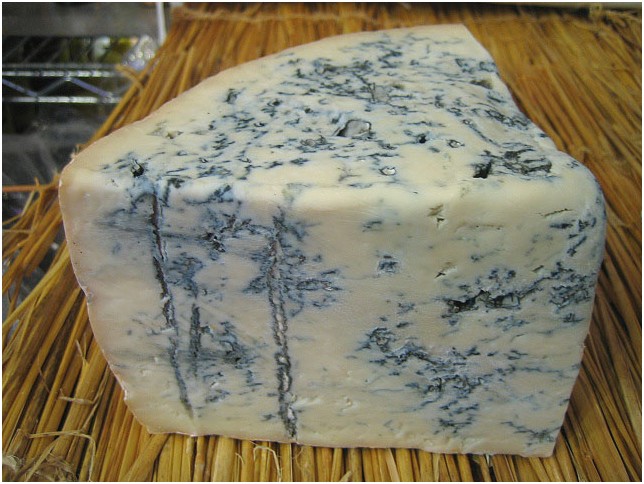 И, наконец, у грибников существует такое понятие, как «грибная охота» или «тихая охота».
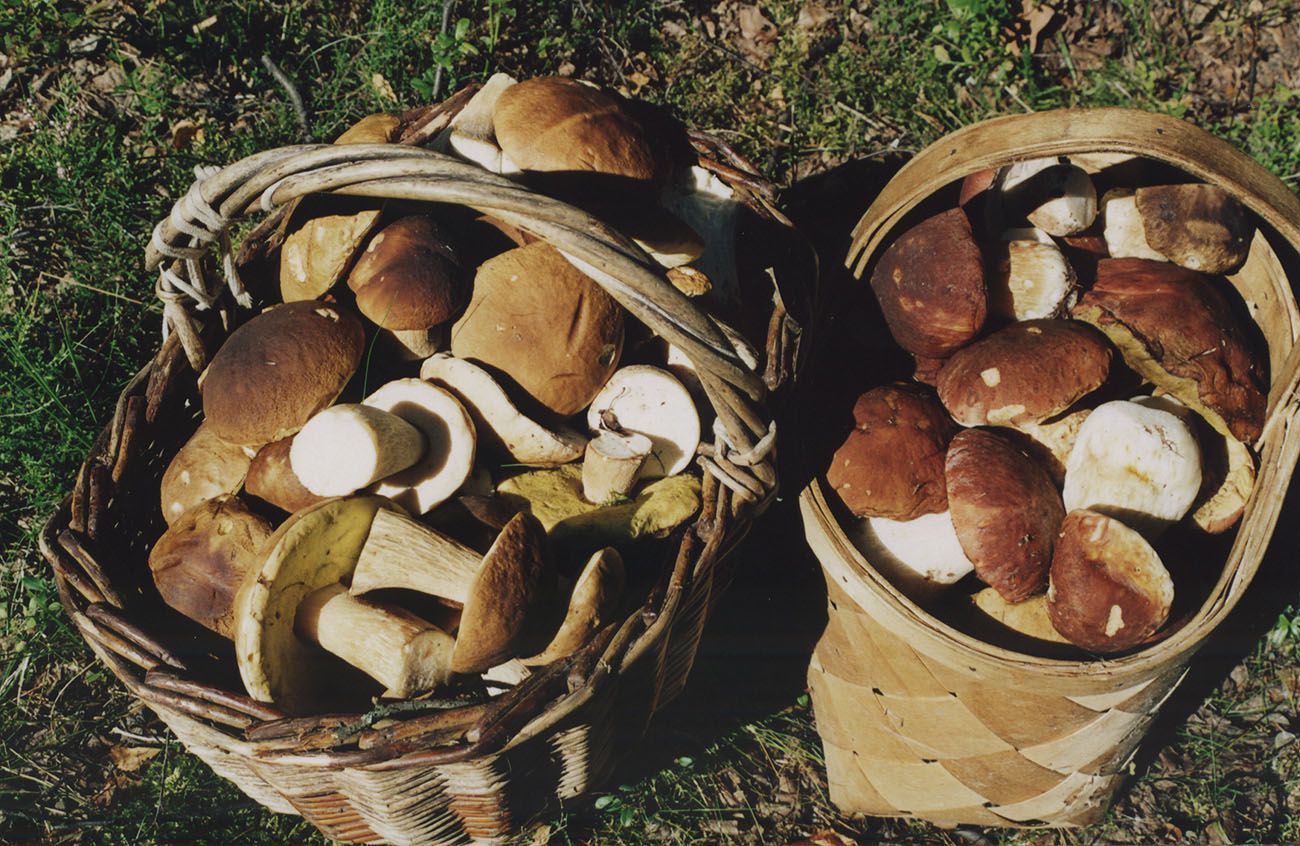 Многие из нас не раз участвовали в охоте на съедобные грибы и даже приносили домой богатый улов!